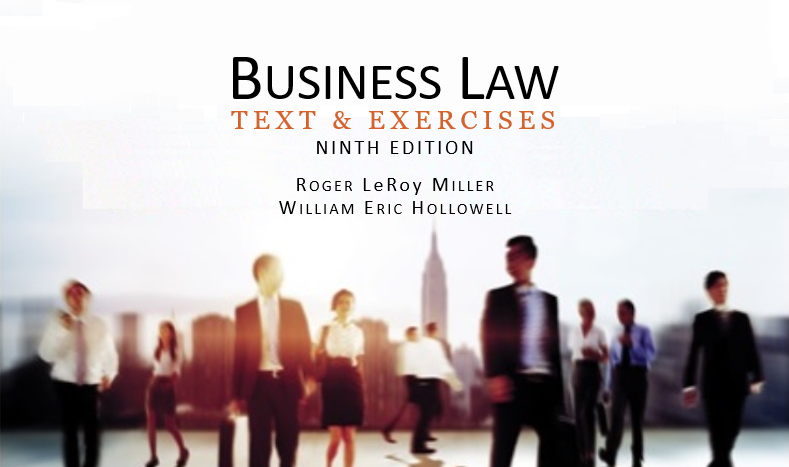 Business LawText & ExercisesNinth EditionRoger LeRoy MillerWilliam Eric Hollowell
Chapter 19    Performance and Breach
Learning Outcomes
LO1       Explain the seller’s or lessor’s contractual obligations.
LO2         Identify the buyer’s or lessee’s contractual duties.
LO3          List the seller’s or lessor’s remedies when the buyer is in breach.
LO4     State the buyer’s or lessee’s remedies when the seller is in breach.
2
Introduction (1)
Performance: duties or obligations of the parties under contract.
Breach: when a person cannot carry out the promised performance, the innocent party will look for remedies for the breach.
3
Introduction (2)
The obligations of good faith and commercial reasonableness underlie every contract under the Uniform Commercial Code (UCC) and are read into every contract.
4
LO1            Obligations of the Seller or Lessor (1)
LO1
The seller’s or lessor’s major obligation under a sales contract is to tender conforming goods to the buyer or lessee.
5
LO1            Obligations of the Seller or Lessor (2)
LO1
Tender of Delivery.
Requires seller to hold conforming goods at the buyer’s disposal, and give the buyer reasonable notification to enable the buyer to take delivery.
6
LO1            Obligations of the Seller or Lessor (3)
LO1
Tender of Delivery.
Tender must occur at a reasonable hour and in a reasonable manner.
Goods must be tendered in a single delivery unless otherwise stipulated in the contract.
7
LO1            Obligations of the Seller or Lessor (4)
LO1
Place of Delivery.
The UCC provides for the place of delivery under a contract if the contract does not state or otherwise indicate a place.
Noncarrier Cases: seller’s place of business.
8
LO1            Obligations of the Seller or Lessor (5)
LO1
Place of Delivery.
Shipment Contracts: unless otherwise agreed, seller must:
Put the goods into the hands of the carrier.
Make a reasonable contract for their transportation.
9
LO1            Obligations of the Seller or Lessor (6)
LO1
Place of Delivery.
Shipment Contracts: unless otherwise agreed, seller must:
Promptly deliver any documents necessary to enable buyer to obtain the goods from the carrier.
Promptly notify buyer that shipment has been made.
10
LO1            Obligations of the Seller or Lessor (7)
LO1
Place of Delivery.
Destination Contracts. 
Seller agrees to tender conforming goods to the buyer at a particular destination.
11
LO1            Obligations of the Seller or Lessor (8)
LO1
Place of Delivery.
Destination Contracts. 
Goods must be tendered at a reasonable hour and held at the buyer’s disposal for a reasonable length of time.
12
LO1            Obligations of the Seller or Lessor (9)
LO1
Place of Delivery.
Destination Contracts. 
The seller must also give the buyer appropriate notice and any documents of title necessary to obtain delivery from the carrier.
13
LO1            Obligations of the Seller or Lessor (10)
LO1
Perfect Tender Rule.
If the goods (or tender of delivery) fail in any respect to conform to the contract, buyer has the right to (1) accept the goods, (2) reject the entire shipment, or (3) accept part and reject part.
14
LO1            Obligations of the Seller or Lessor (11)
LO1
Perfect Tender Rule: Exceptions.
Agreement of the Parties.
Cure. 
Refers to the seller’s or lessor’s right to repair, adjust, or replace defective or nonconforming goods.
Substitution of Carriers.
Installment Contracts.
15
LO1            Obligations of the Seller or Lessor (12)
LO1
Perfect Tender Rule: Exceptions.
Commercial Impracticability.
Destruction of Identified Goods.
Assurance and Cooperation.
16
LO2            Obligations of the Buyer or Lessee (1)
LO2
Once the seller or lessor has tendered delivery, the buyer or lessee is obligated to accept the goods and pay for them according to the terms of the contract. In the absence of any specific agreements, the buyer or lessee must do the following:
17
LO2            Obligations of the Buyer or Lessee (2)
LO2
Furnish facilities reasonably suited for receipt of the goods.
Make payment at the time and place the buyer receives the goods.
18
LO2            Obligations of the Buyer or Lessee (3)
LO2
Payment.
Right of inspection.
Revocation of Acceptance.
19
LO2            Obligations of the Buyer or Lessee (4)
LO2
Acceptance can be revoked:
If acceptance was predicated on the reasonable assumption that the nonconformity would be cured, and it has not been cured within a reasonable period of time.
20
LO2            Obligations of the Buyer or Lessee (5)
LO2
Acceptance can be Revoked:
If buyer does not discover the nonconformity until after acceptance, either:
because it was difficult to discover before acceptance or
21
LO2            Obligations of the Buyer or Lessee (6)
LO2
Acceptance can be Revoked:
If buyer does not discover the nonconformity until after acceptance, either:
because the seller’s assurance the goods were conforming kept the buyer from inspecting the goods.
22
Anticipatory Repudiation (1)
Occurs when one party clearly communicates to the other, her intention not to perform.
The aggrieved party can:
Await performance by the repudiating party, hoping that he will decide to honor the contract.
23
Anticipatory Repudiation (2)
The aggrieved party can:
Resort to any remedy for breach.
Suspend performance or proceed with the seller’s right to resell or salvage.
24
LO3            Remedies of the Seller or Lessor (1)
LO3
The Right to Withhold Delivery.
The Right to Reclaim the Goods.
The Right to Resell the Goods.
The Right to Recover the Price.
The Right to Recover Damages.
25
LO3            Remedies of the Seller or Lessor (2)
LO3
The Right to Recover the Price.
When the buyer or lessee has accepted the goods and has not revoked acceptance.
When conforming goods have been lost or damaged after the risk of loss has passed to the buyer or lessee.
26
LO3            Remedies of the Seller or Lessor (3)
LO3
The Right to Recover the Price.
When the buyer or lessee has breached the contract after the contract goods have been identified and the seller or lessor is unable to resell the goods.
27
LO3            Remedies of the Seller or Lessor (4)
LO3
The Right to Recover Damages.
Generally, the amount of damages equals the difference between the contract price and the market price (at place and time of tender), plus incidental damages.
28
LO3            Remedies of the Seller or Lessor (5)
LO3
The Right to Recover Damages.
Incidentals: damages resulting from a breach of contract, including all reasonable expenses incurred because of the breach.
29
LO4            Remedies of the Buyer or Lessee (1)
LO4
The Right of Rejection.
The Right to Obtain Specific Performance.
The Right to Obtain Cover.
The Right to Recover Damages.
30
LO4            Remedies of the Buyer or Lessee (2)
LO4
The Right of Rejection.
If either the goods or tender by the seller fails to conform to the contract in any respect, the buyer or lessee normally can reject the goods.
31
LO4            Remedies of the Buyer or Lessee (3)
LO4
The Right of Rejection.
If some of the goods conform to the contract, the buyer or lessee can keep the conforming goods and reject the rest.
32
LO4            Remedies of the Buyer or Lessee (4)
LO4
The Right of Rejection.
Timeliness and reason for rejection are required.
Seller or lessor must be seasonably notified: within a specified time period, or if no time is specified, within a reasonable time.
33
LO4            Remedies of the Buyer or Lessee (5)
LO4
The Right to Obtain Cover.
Allows the buyer to purchase or lease the goods from another seller and substitute them for the goods due under the contract.
34
LO4            Remedies of the Buyer or Lessee (6)
LO4
The Right to Obtain Cover.
If the cost of cover exceeds the cost under the contract, the breaching party will be liable to the buyer or lessee for the difference.
35